ADC-Weighted Joint Registration-Estimation for Cardiac Diffusion Magnetic Resonance Imaging
Introducción
Formulación conjunta aplicada a imagen de difusión (DWI) cardiaca:
Registrado grupal no rígido basado en deformaciones libres para adquisiciones multiparamétricas. 
Estimación robusta de parámetros de difusión. 

El movimiento fisiológico es una importante fuente de error. 
Adquisición en apnea/sincronismo aumentan el tiempo de estudio. 

Imágenes en distintas estados de movimiento, es necesario un alineamiento previo para la estimación robusta del ADC.
1
[Speaker Notes: Que, por que, para que]
Introducción
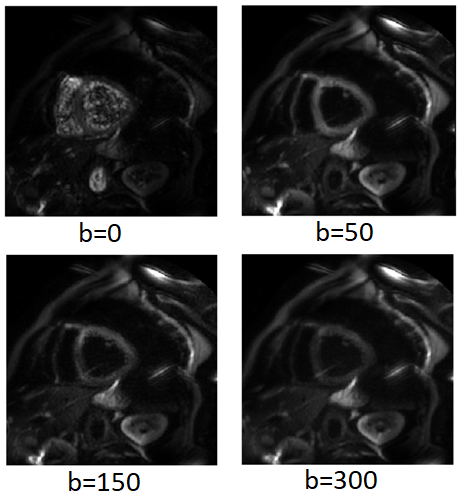 DWI: técnica de imagen sin contraste sensible al desplazamiento de las moléculas de agua. 

Decaimiento de la señal conforme al aumento de la potencia gradiente de difusión (b-valor).

Coeficiente de difusión aparente  (ADC) detecta indicios tempranos de isquemia. Diagnóstico de accidentes cardiovasculares.
2
Introducción
Formulación conjunta para la resolución simultánea de los problemas de registrado y estimación del ADC 
Transformación óptima que proporcione medidas de ADC reproducibles y robustas.

Proceso de minimización con métricas multimodales: decaimiento exponencial de la señal de difusión.

Términos de suavidad adicionales para evitar transformaciones no realistas y aumentar la SNR presente en las imágenes.
3
Materiales
Phantom 4D XCAT: modelo anatómico. Simula movimiento cardiaco y respiratorio. 

Ciclo cardiaco 1s, Periodo resp. 5s.  b-valores: 0, 50, 150, 300 s/mm2.

Simulación difusión: movimiento Browniano modelado como random walk. No-gaussiano.

Decaimiento monoexponencial para la señal de difusión.
Tabla. Detalles de las secuencias. 𝛥𝑝: Resolución (mm).    𝛥𝑙: Grosor de corte (mm). 𝑁𝑡: Fases temporales. 𝑁𝑙: Nº de cortes. 𝑁𝑝: Tamaño de imagen. 𝑇𝑅: Repetition Time (ms). 𝑇𝐸: Echo Time (ms). NEX: Nº de repeticiones.
4
Métodos
Formulación conjunta para la optimización del problema de registrado y estimación robusta del ADC: 



Términos de regularización:
Favorece que la transformación sea invertible (difeomórfica) [1].
Total Variation (TV). Eliminación de ruido en mapa de ADC. 
Término de fidelidad a los datos, H (multimodal).
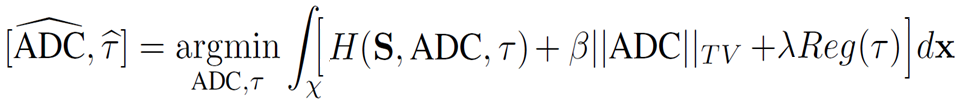 [1]      SY. Chun and JA. Fessler. A Simple Regularizer for Bspline Nonrigid Image Registration that Encourages Local Invertibility. IEEE J Sel Top Sign Process, 2009.
5
Métodos
La métrica multimodal diseñada, H, pretende minimizar de forma directa los residuos en la estimación del ADC:
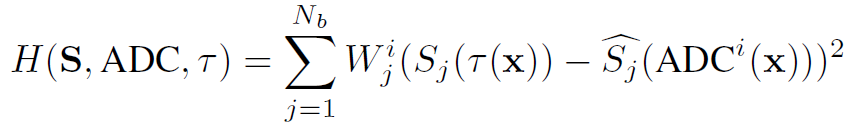 Métrica ponderada de acuerdo a la señal de difusión presente en cada imagen. Redefinición iterativa según la estimación del ADC:
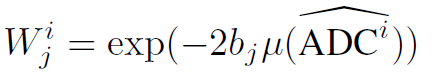 6
Resultados
Experimento sintético phantom XCAT. Solapamiento entre las máscaras propagadas en el eje de los b-valores.
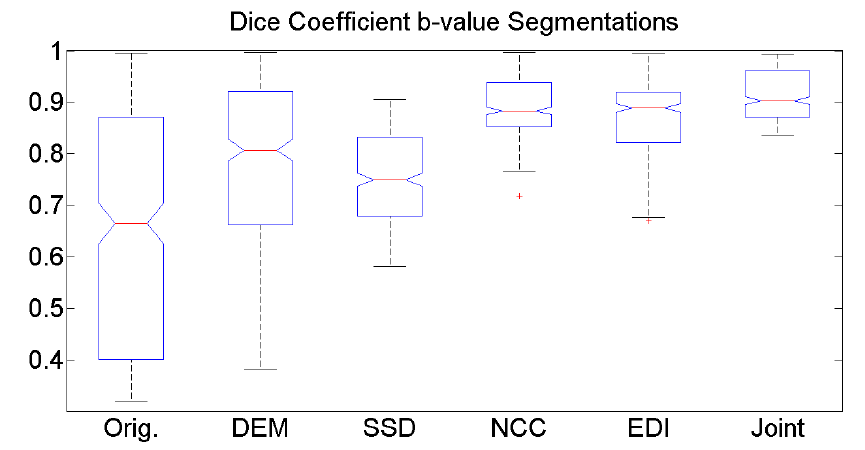 Comparativa : registrado por pares (DEM), monomodal (SSD) y sólo-registrado (NCC y EDI). 

Formulación conjunta proporciona una mejora significativas
7
Resultados
Datos reales; estimación del ADC: coeficiente de variación (CV).
Mejor contraste de tejidos en b-valores altos y reducción de artefactos de movimiento.
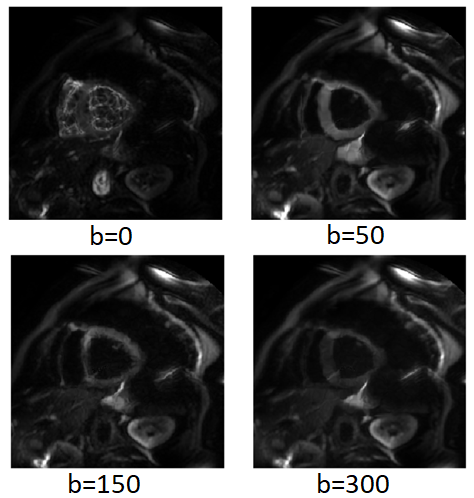 8
Conclusiones
Metodología de registrado dentro del paradigma grupal para imagen cardiaca;  estimación simultánea de parámetros de difusión. 

Métrica multimodal ponderada en b-valores por los residuos derivados de la estimación. Formulación conjunta probada en datos sintéticos y reales. 

Resultados muestran un aumento de la SNR conservando la estructura anatómica cardiaca (realce de bordes), especialmente para b-valores altos. 

Usos potenciales:  reconstrucción acelerada mediante muestreo compresivo en secuencias de difusión abdominal.
9